Λέιζερ
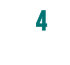 Εφαρμογές : Στρατός
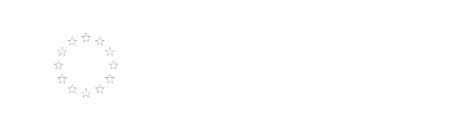 1
Στρατός
Τα λέιζερ χρησιμοποιούνται ως δείκτες στόχων (ουσιαστικά δείκτες λέιζερ που εκπέμπουν ορατές ή αόρατες ακτίνες λέιζερ).
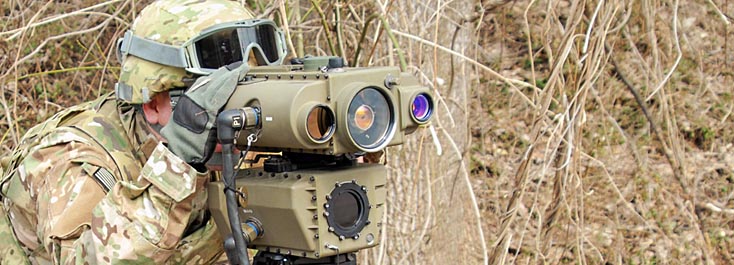 2
Στρατός
Τα λέιζερ  χρησιμοποιούνται συχνά ως αντίμετρα π.χ. εναντίον αντιαεροπορικών πυραύλων που αναζητούν θερμότητα, αφού μπορούν να παρενοχλήσουν ή να ‘τυφλώσουν΄ (συνήθως δεν καταστρέφουν άμεσα)
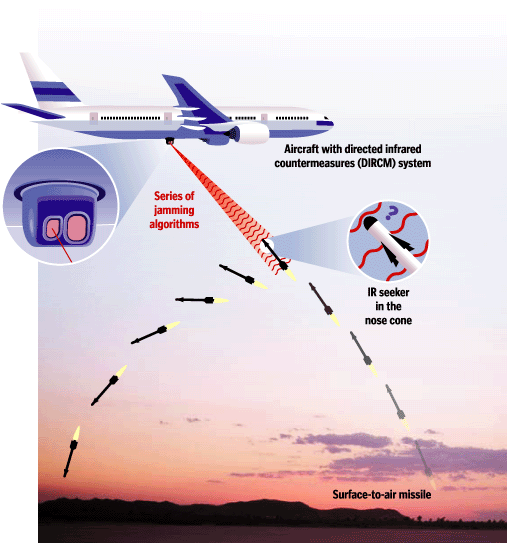 3